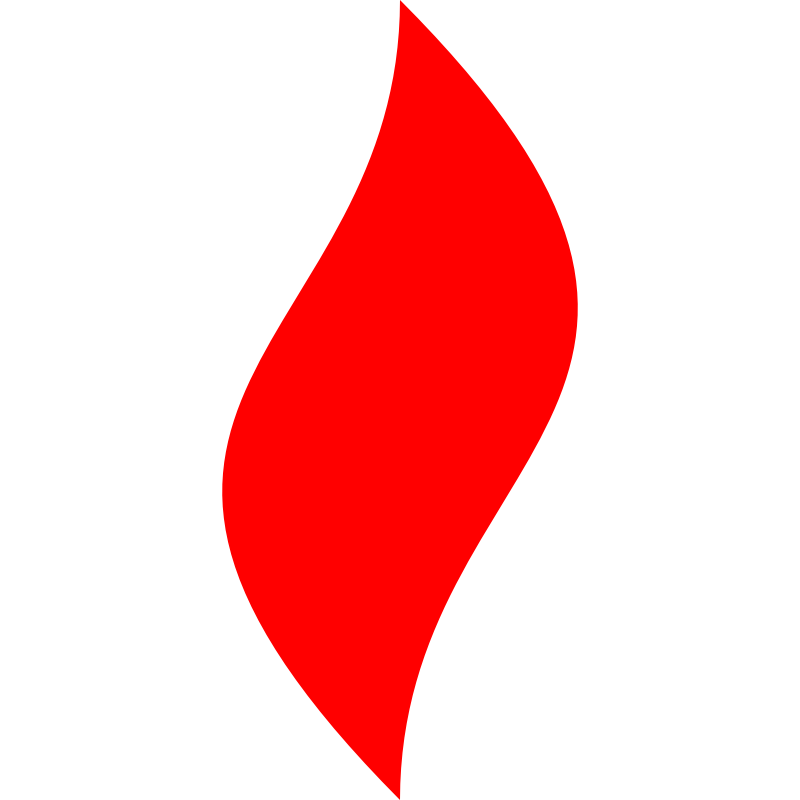 点燃
品牌私域运营中心
关于碧翠园内容激活社群案例复盘
部门：策划二部           姓名：卢嘉杰             花名：原力
最专业的品牌私域运营服务商
帮你管理最有价值的用户资产
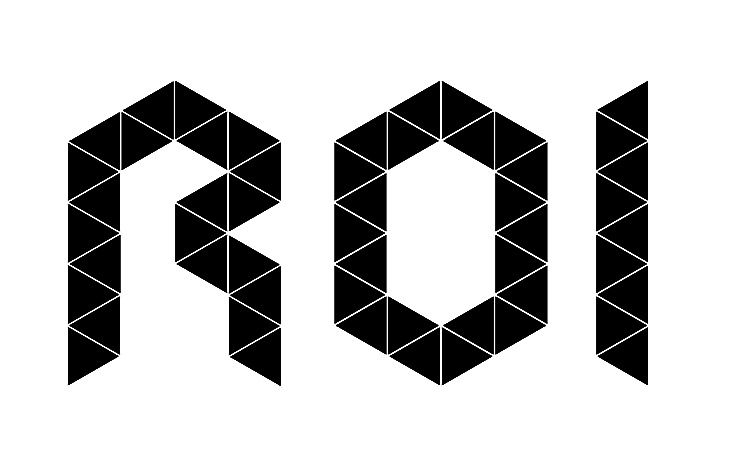 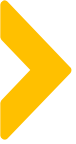 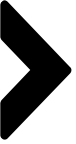 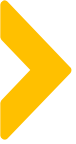 目录
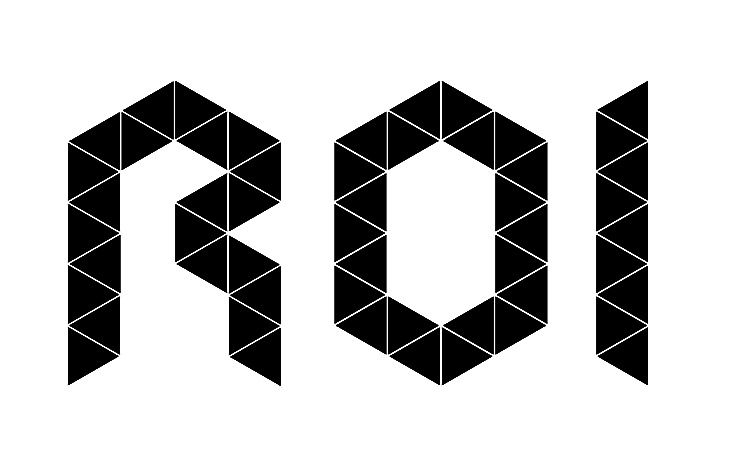 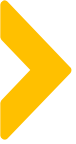 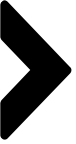 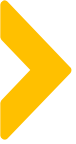 案例目标
提高社群活跃度&粘性
目标
激活碧翠园社群粉丝，让社群分活跃于群里聊天，与IP产生互动
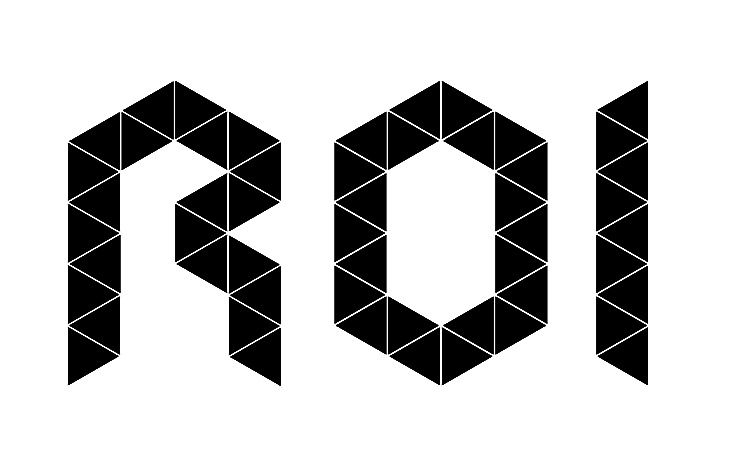 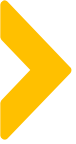 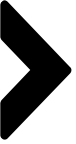 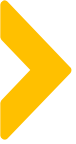 案例概述
希望解决的问题

1、复购
1、通过产品的实际体验带动复购
2、通过品牌感情的链接带动复购（私域IP的价值）

通过降价、优惠去带动？
1、不稳定，没有一个品牌能保证自己长期垄断同类目里力度最大
2、不健康，长期以往对品牌伤害极大
3、就是一个普通的销售渠道，跟公众号发文无区别
2、销售宽度
1、拼命降价，只要不亏就行
2、需要建立在信任度的基础上，才能起量
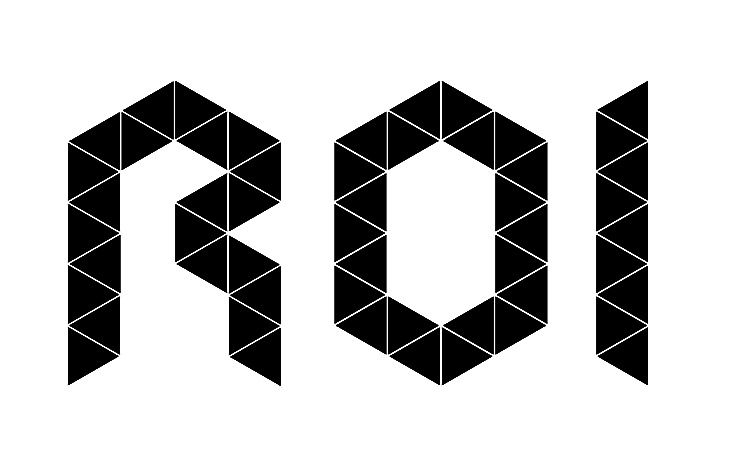 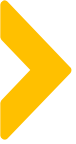 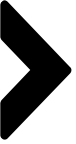 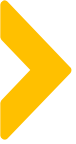 案例关键词
确认关系
社交属性
建立信任
算准人心
社群氛围
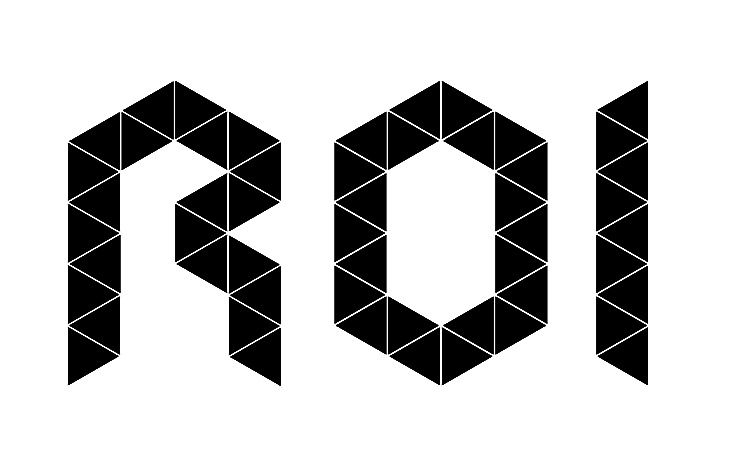 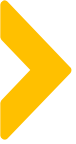 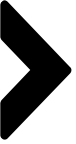 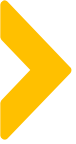 案例概述
关于社交属性
社交是解决品牌私域通过用户链接提升品牌认知、认可及建立品牌情感的核心。
（仅仅内容输出并不能算真正的社交，内容只是社交的引子）
品牌与用户连接的模式
1.0时代            广告模式（户外广告）
2.0时代            精准触达模式（公众号）
3.0时代            社交模式（私域社群）
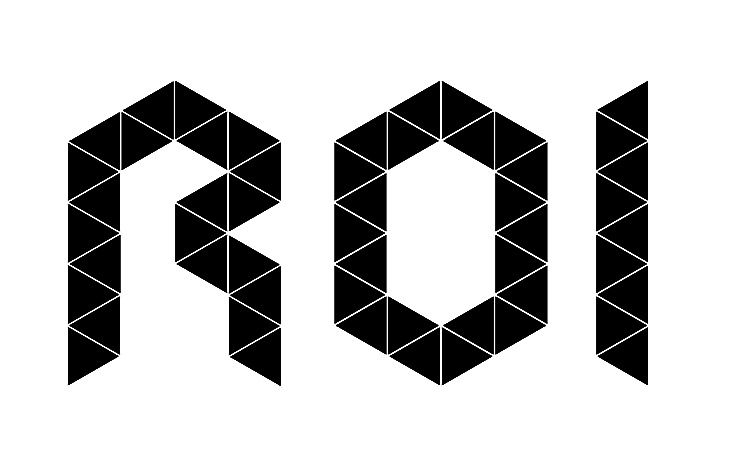 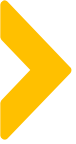 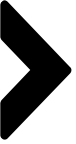 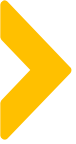 案例概述
一、社交氛围要从建群那一刻起开始做
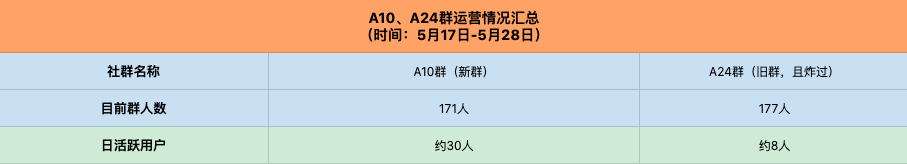 找准裂变粉兴趣点
做法
1、思维惯性，从进群那一刻起群里就要在聊天
2、设置水军气氛组，除了自动欢迎语，主Ip最好主动打招呼，气氛组做承接
3、破冰，气氛组主动寻找破冰点，利用所有可见信息，如：微信名、性别、头像、地区、朋友圈
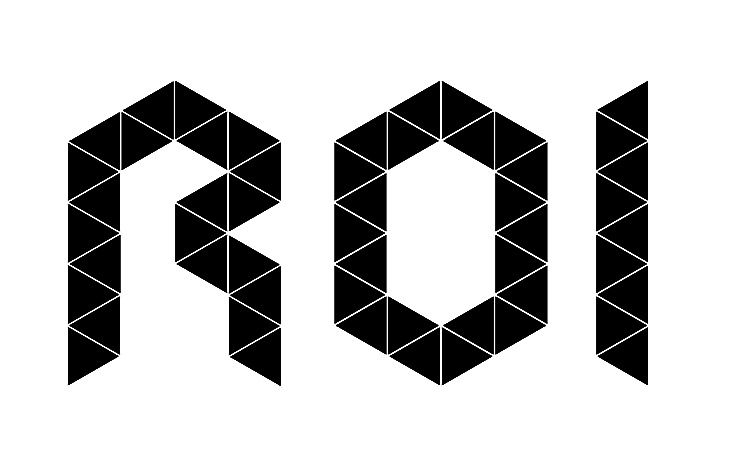 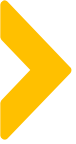 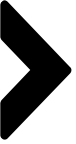 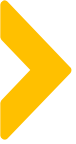 案例概述
主动发起提问&求助（大多数人都有被需要的心理，自我价值被肯定）
举例
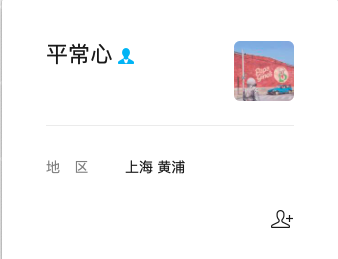 @平常心  你是上海人？我下个月准备去上海玩诶
有没有什么小吃店推荐一下，要地道那种，我女朋友是吃货😁
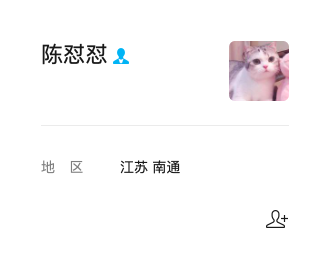 @陈怼怼 你头像是你养的猫吗？好可爱[色]
我的猫跟你的长差不多，差点以为你盗了我的图😂
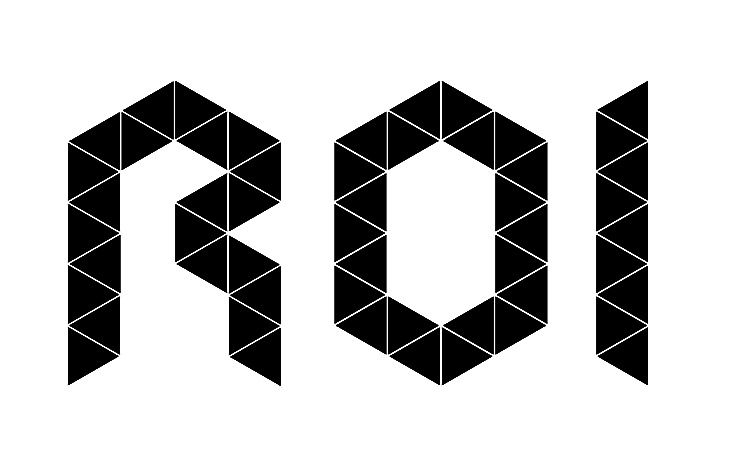 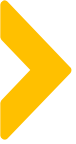 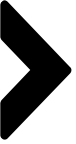 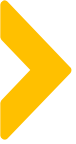 案例概述
二、建立信任，巩固关系
社交聊天是建立信任的唯一方式，需要扩大彼此的公开象限
如何聊天？
1、投其所好，前期根据用户年龄或职业的属性圈定话题范围
2、社群的本质是社交，而社交的本质是生活，生活无处不在，什么话题都要尝试
3、水军时刻分享自己当下在干嘛，养成习惯
4、通过知识科普、热点新闻等方式寻找聊天话题及突破点。
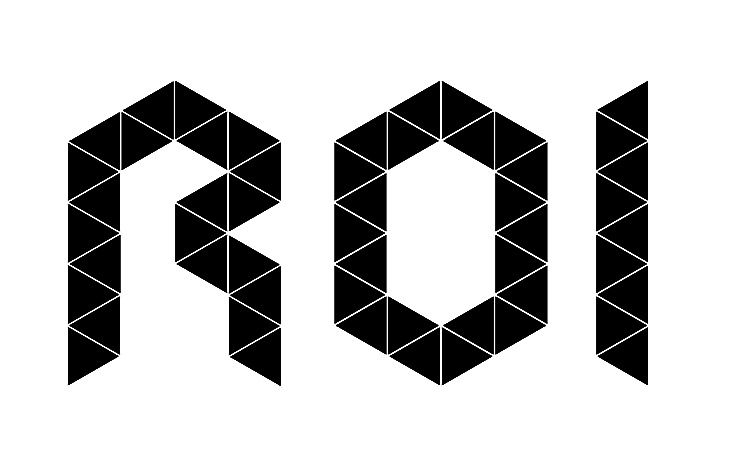 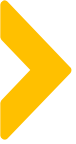 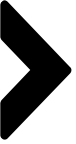 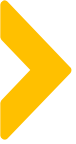 案例概述
做好话题兴趣度排序
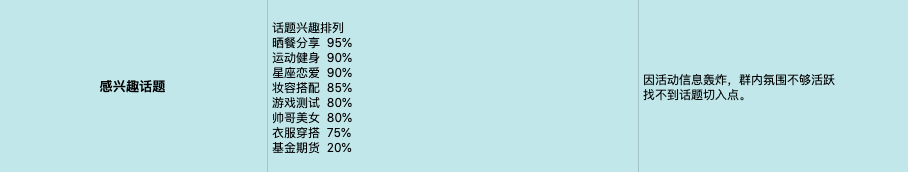 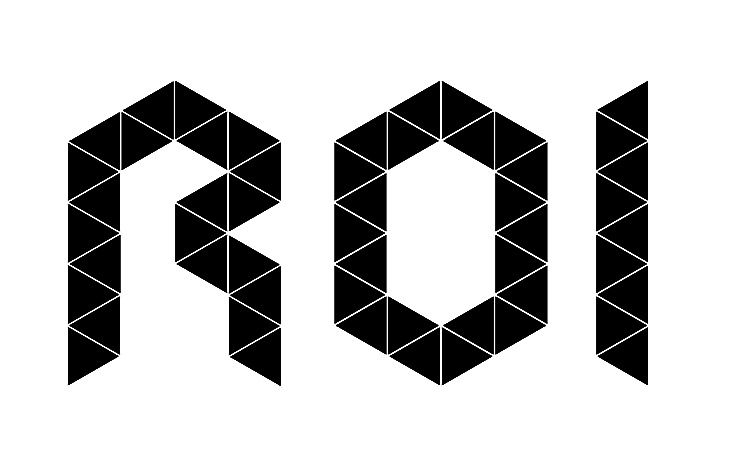 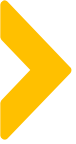 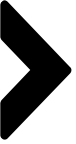 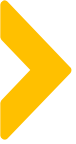 案例概述
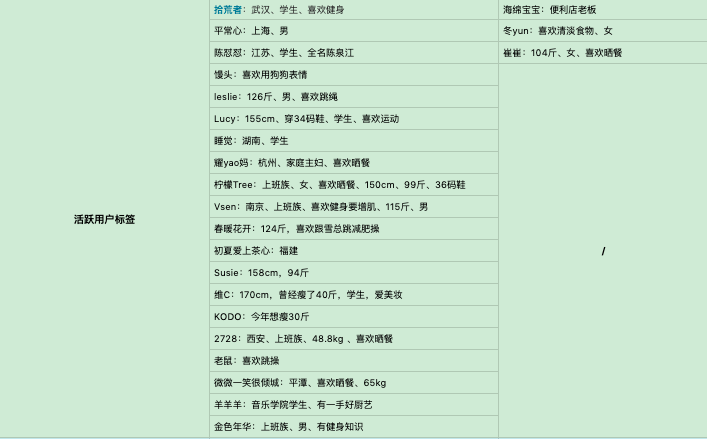 在聊天过程当中记录好所有活跃用户的基础信息，并打上标签
后续可重点培养这群用户并发展成为koc，目前项目对koc的管理和了解程度尚欠缺，关系不牢固，对发文进度会有影响
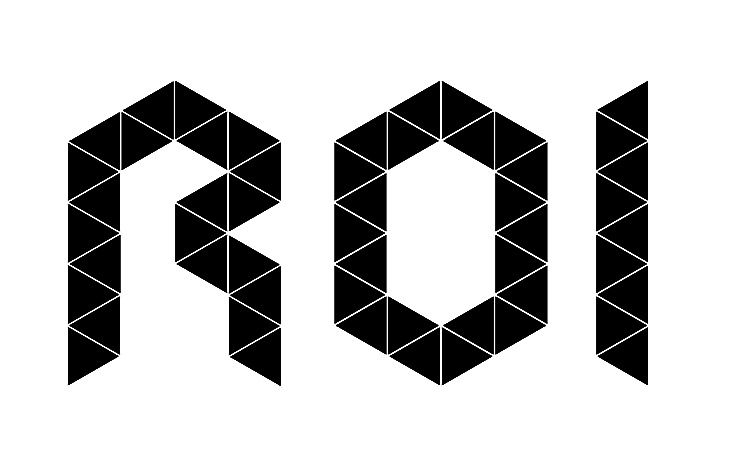 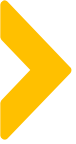 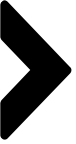 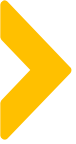 案例概述
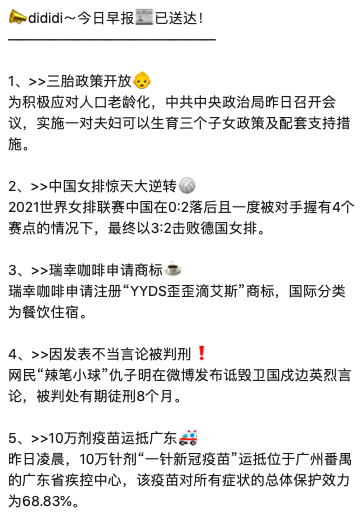 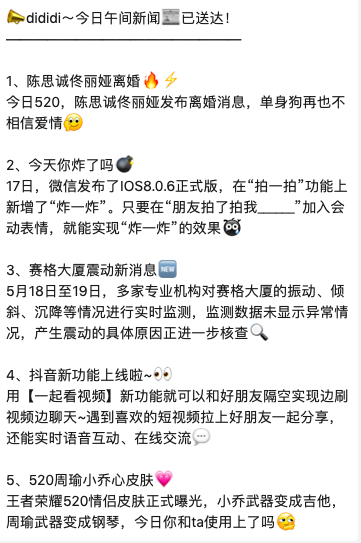 每日早报
通过对每日的主要新闻进行整理提炼，形成早报


聊生活、聊热点，寻找话题切入点
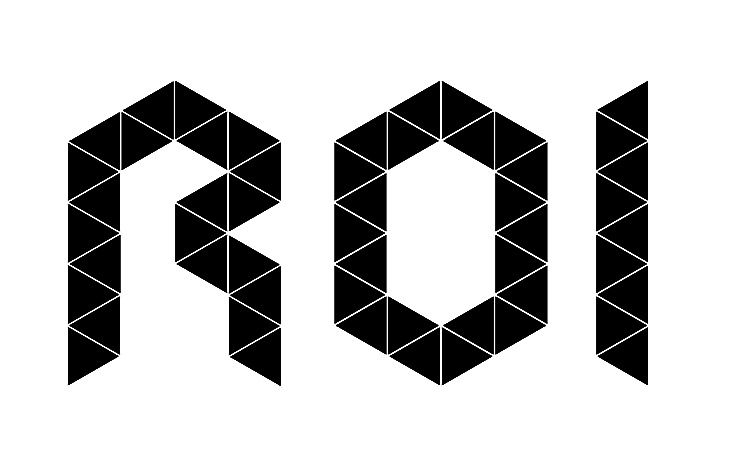 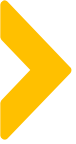 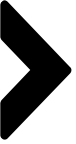 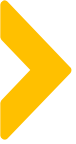 案例概述
三、锁定活跃用户，建立“关系”
1、让粉丝与粉丝之间孰起来，建立友谊
2、根据用户的聊天过程中不同属性&不同动作，授予某些权利或职称
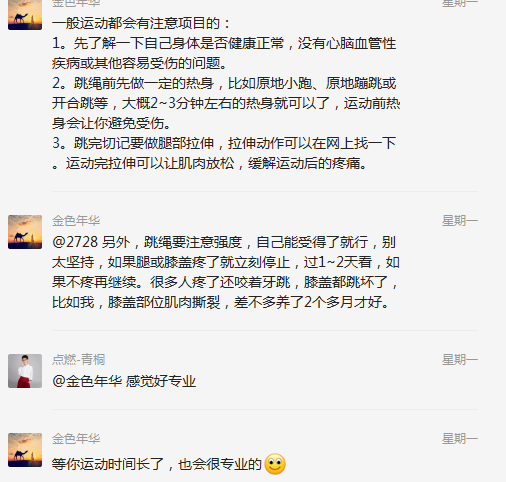 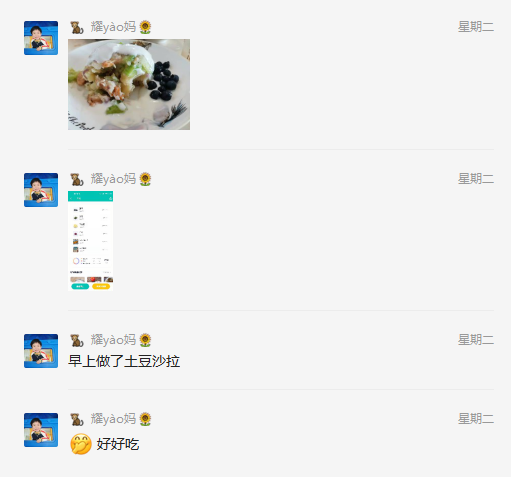 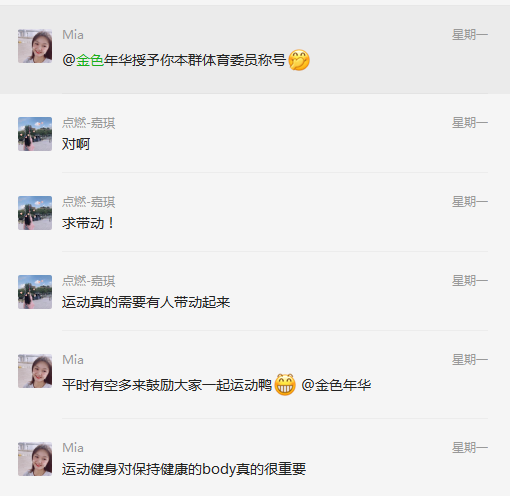 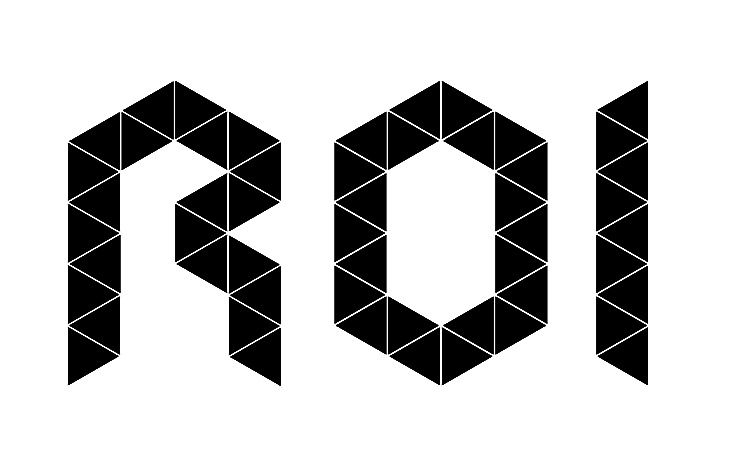 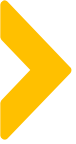 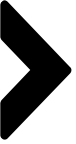 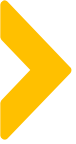 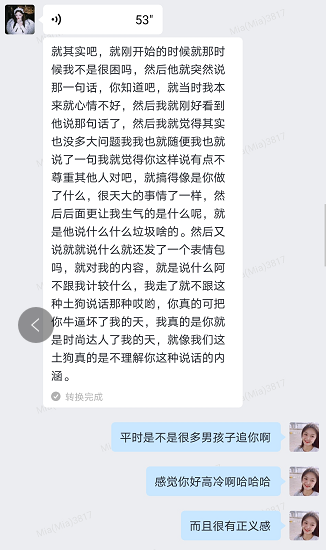 案例概述
用户信任度分为四个等级
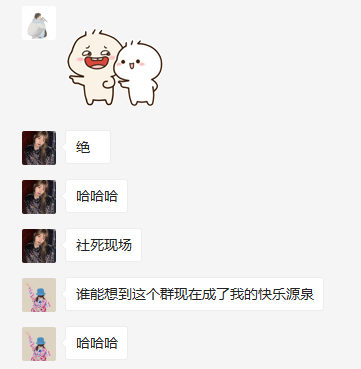 终极信任——分享我的秘密
高级信任——愿意听我的建议
中级信任——愿意聊天
初级信任——你不会骗我
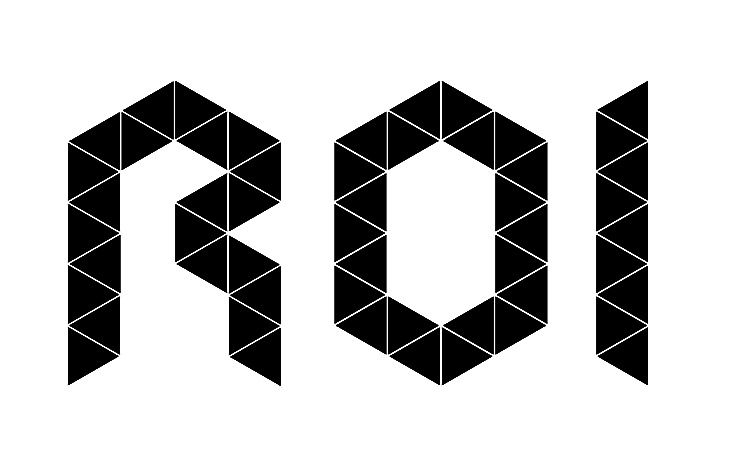 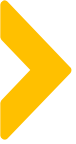 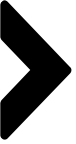 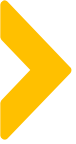 案例概述
第五步：抓细节，品牌信息+产品内容不能忘
把控好频率，见缝插针（早晚安图）
聊天间隙，插播广告
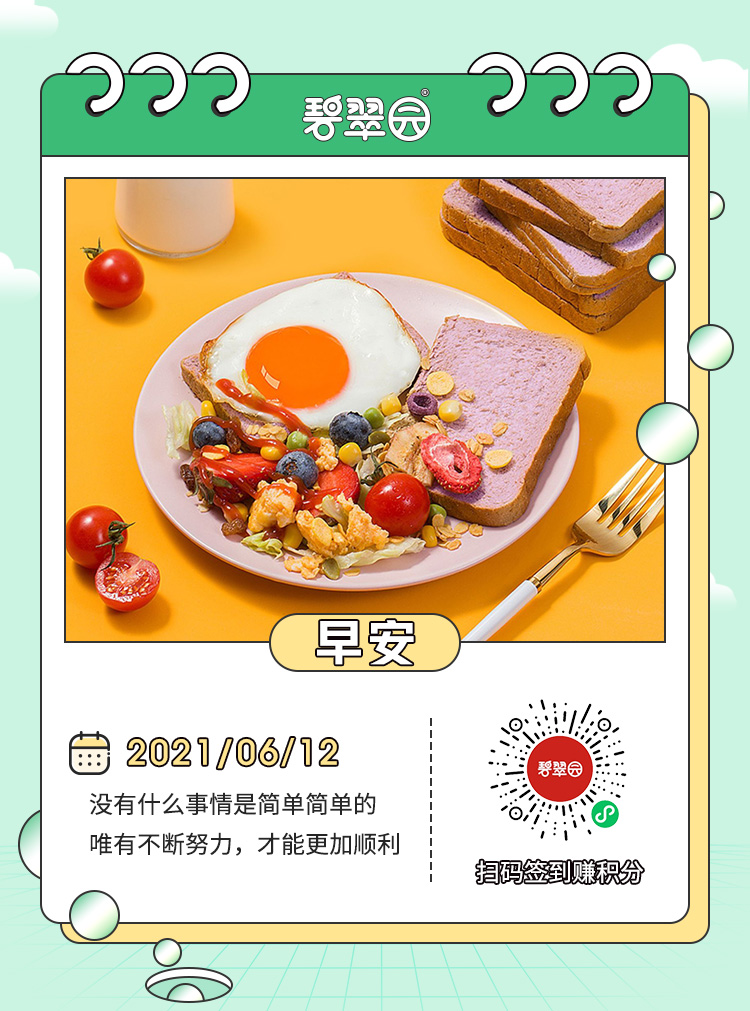 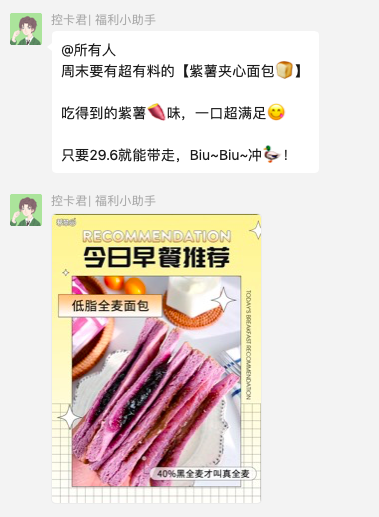 每周一场销售活动
日常抢券（限少量）
积分提醒
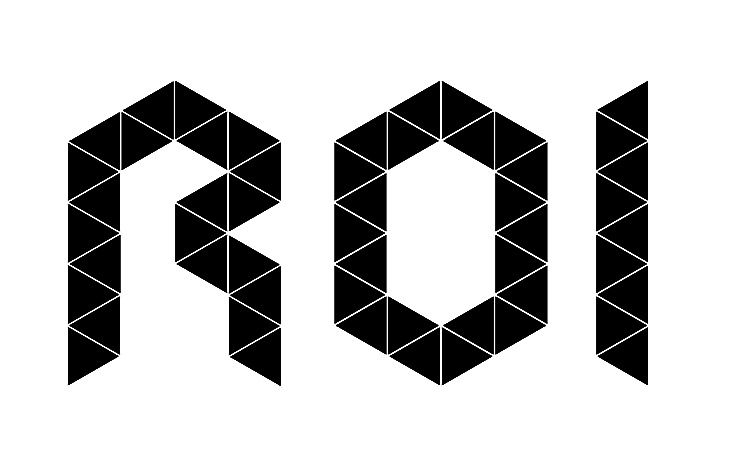 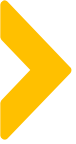 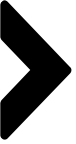 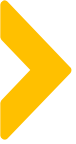 案例概述
销售数据
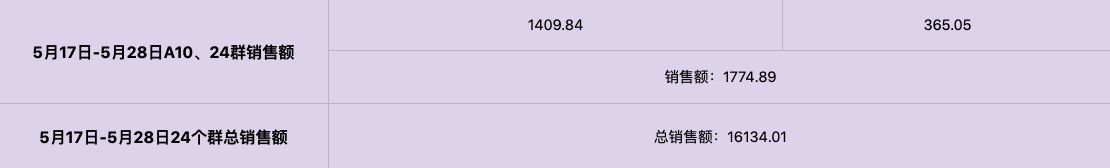 1、A10新群销售额高于A24旧群
2、A10单群销售占总销售额的10%（共24个群）
3、另23个群群均销售624元， A10群销售额为群平均销售额近3倍
小结：
（销售数据仅代表目前阶段，有待后续更新）
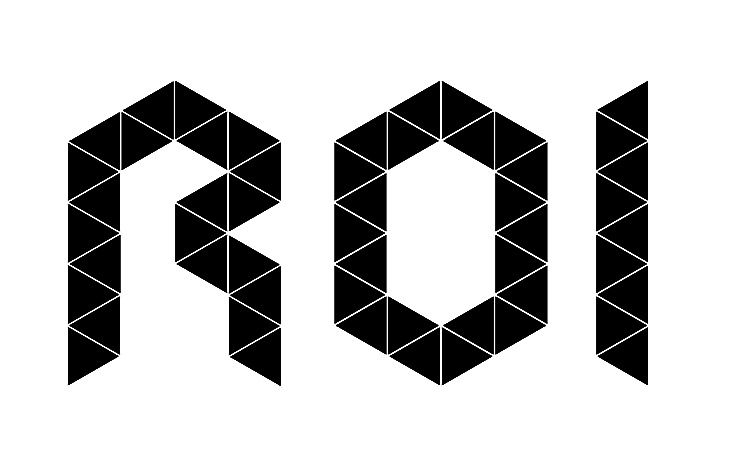 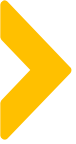 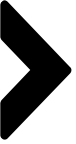 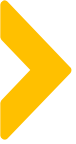 案例中亮点及可复用的点
重点用户培养
此模式能培养大量的忠实粉丝用户，对需要培养koc的项目有极大帮助
粉丝标签完善
用户兴趣标签更多来自于日常聊天
每日早报
在目前信息快餐时代，每日早报对粉丝有极大价值，是社群的一大亮点（参考36氪）
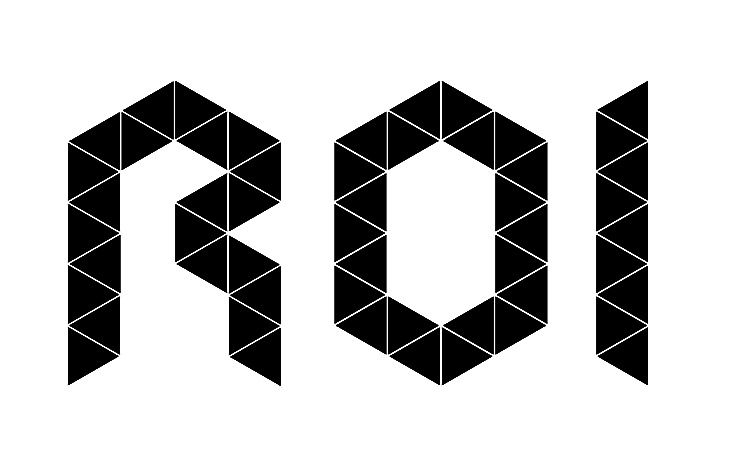 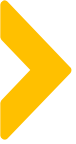 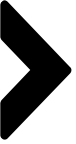 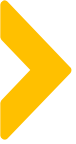 案例中待优化点及改善方案
群维护人力成本过高
目前是1人管理一个群，接下来将尝试一人管理多群的模式
IP的深度有所欠缺
我们目前ip的定位其实还处于很表面的阶段，尝试通过结合私域品牌ip输出内容，例如视频、直播
后续销售转化率有待提高
目前有可能是产品消化的周期还没过，接下来会主要加大销售测试。
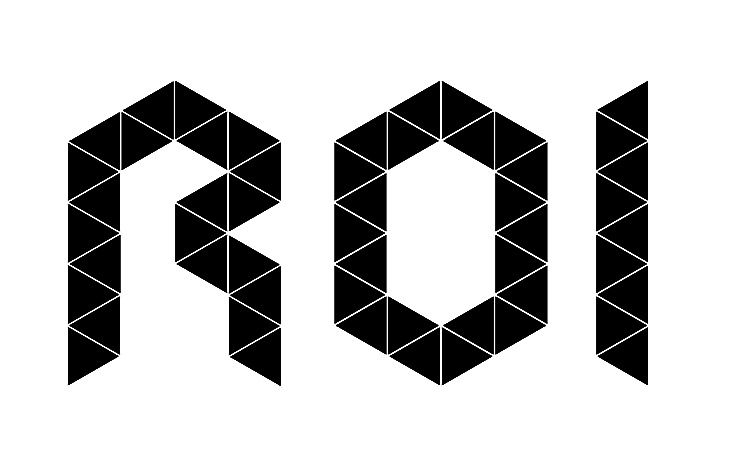 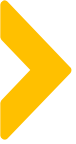 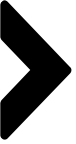 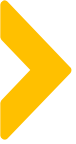 针对案例的延伸思考
品牌私域IP
社群是粉丝停留的平台，Ip则是串联用户与品牌的桥梁，目前这座桥梁还类似于独木桥，我们其实需要把桥梁更丰富化，做深度的规划。例如，Ip创作的视频、IP做直播与粉丝见面，拉近距离，以及IP的内容专栏（如：小鱼爱穿搭，开通自己的微博，小红书账号，更新自己的日常穿搭、推荐等，往品牌KOL方向去打造）需要打造一个有内容的IP才能使其更立体，更有可信度，有关注度。
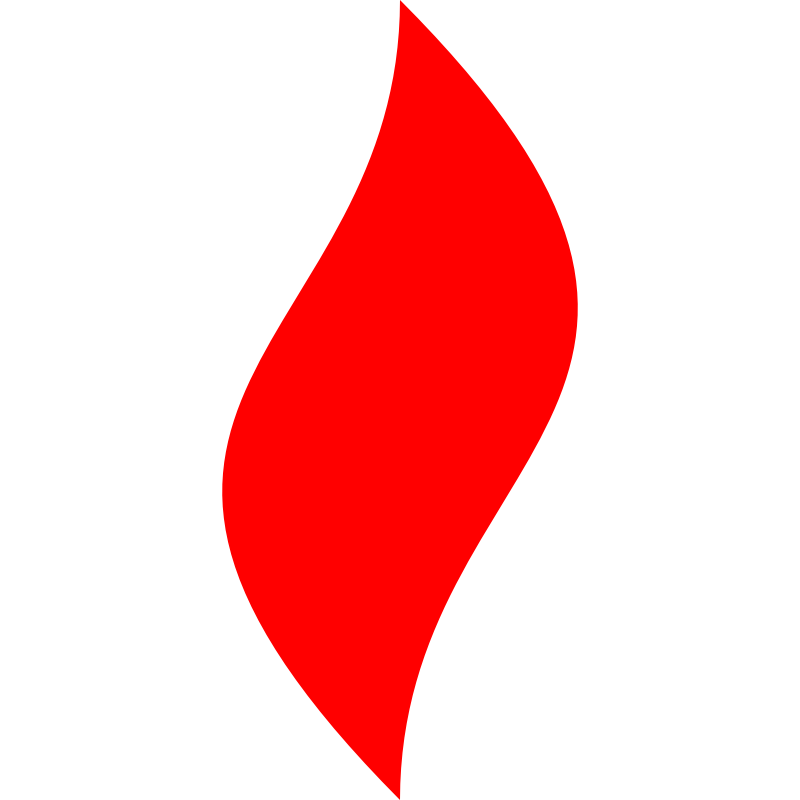 点燃
品牌私域运营中心
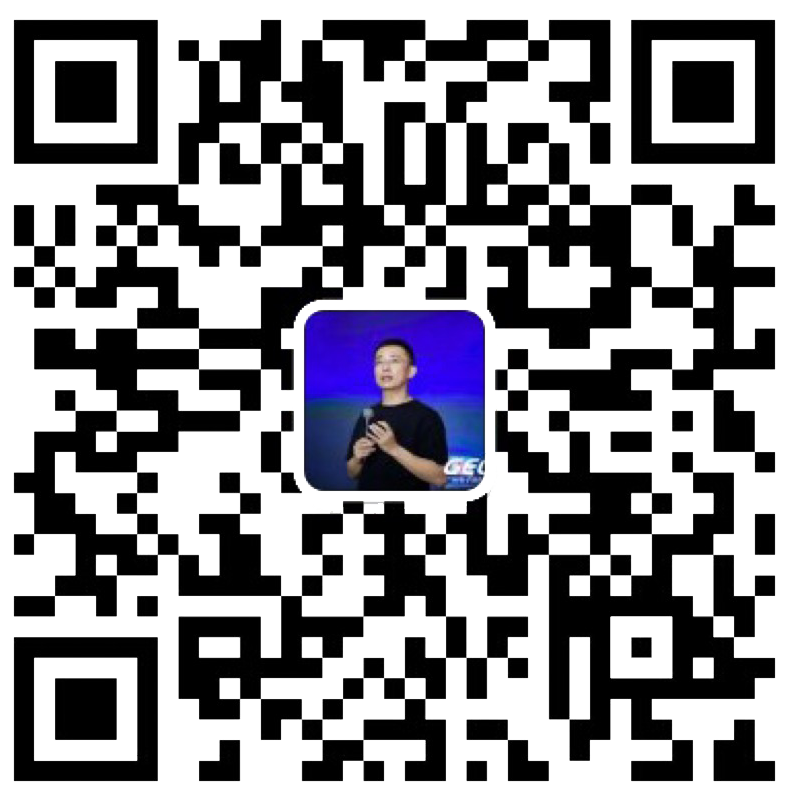 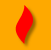 最专业的品牌私域运营服务商
帮你管理最有价值的用户资产
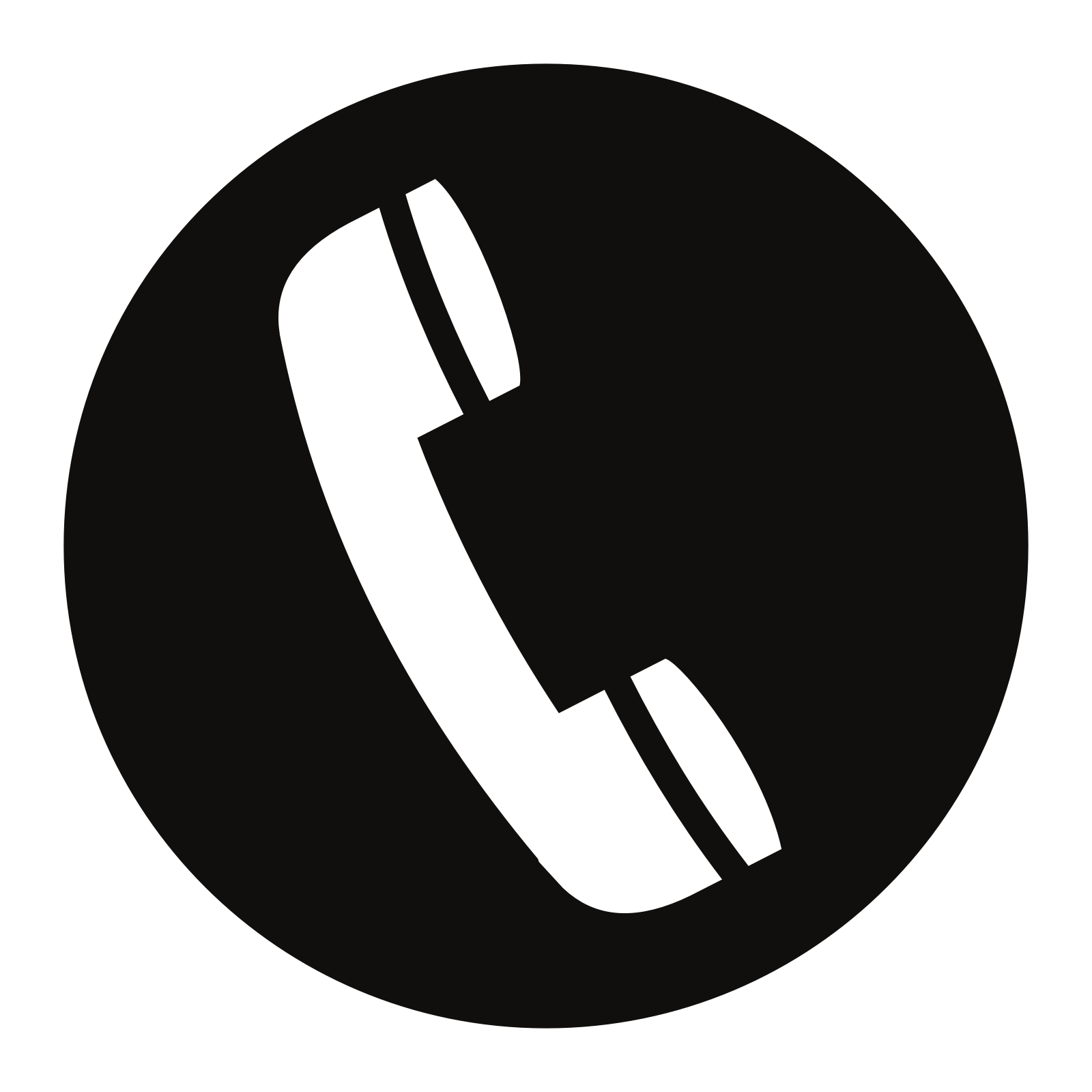 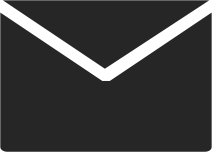 Wei Zi Jun
+86   139  0227  0098
WeChat
510970969@qq.com